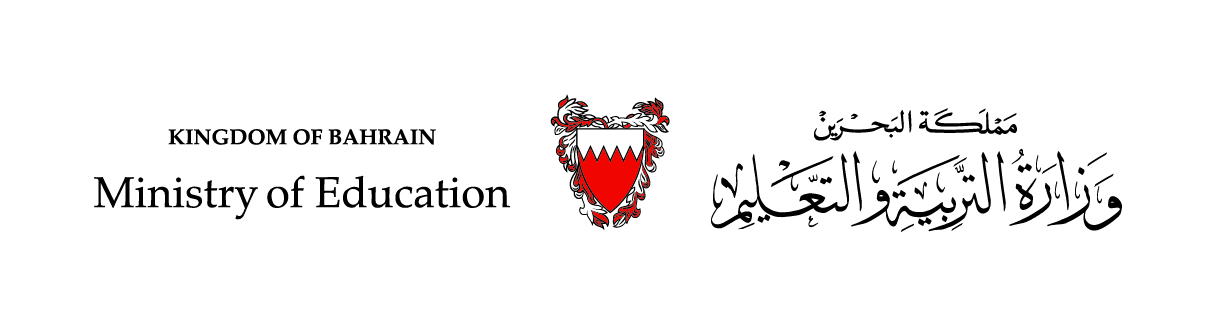 دَرْسٌ في مادّةِ اللّغةِ العربيّةِالتّعبيرُ الكِتابيُّ  - الفَصلُ الدّرَاسيُّ الثّاني
تَسَلْسُلُ الأَحْداثِ في النَّصِّ السَّرْدِيِّ
الصّفّ السّادس الابتدائيّ
وزارة التربية والتعليم –الفصل الدراسي الثاني 2020-2021م
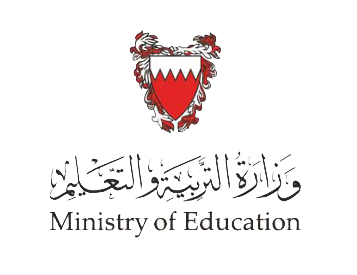 تسلسُلُ الأحداثِ في النصِّ السّرديّ – اللّغة العربيَة – السادس الابتدائي
أهْدَافُ الدَّرْسِ
الهدفُ الأوَّل: تمييزُ النصِّ السّرديِّ من خلالِ النّموذجِ المعروضِ.
الهدفُ الثّاني: بيانُ عناصِرِ النصِّ السرديّ ومُكوِّناتِه من خلالِ النّموذجِ المعروضِ.
الهدَفُ الثّاني: توظيفُ العناصرِ  المناسِبَةِ في إنتاجِ نصٍّ سرديٍّ ذي بنيَةٍ ثلاثيّةٍ خَطّيّةٍ.
وزارة التربية والتعليم –الفصل الدراسي الثاني 2020-2021م
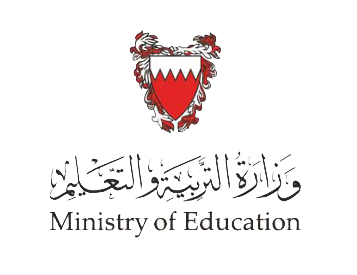 تسلسُلُ الأحداثِ في النصِّ السّرديّ– اللّغة العربيَة – السادس الابتدائي
أَكْتَشِفُ
أقرَاُ النصَّ الآتيَ، ثمَّ أجيبُ عمّا بعدَهُ.
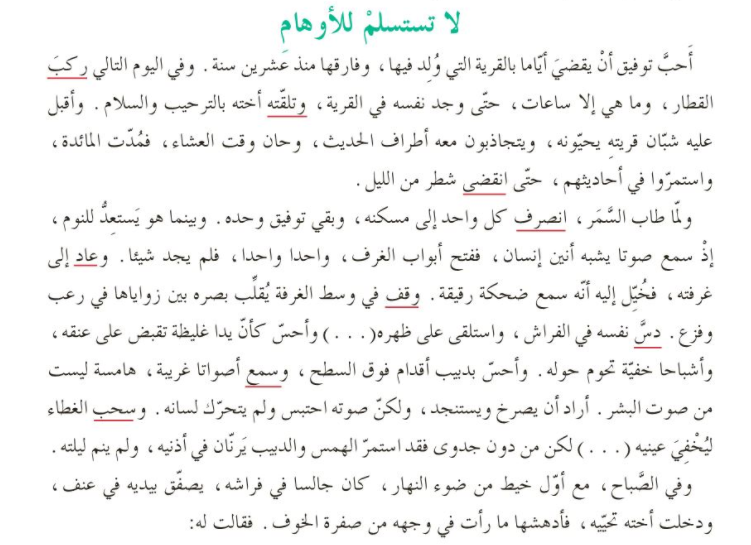 وزارة التربية والتعليم –الفصل الدراسي الثاني 2020-2021م
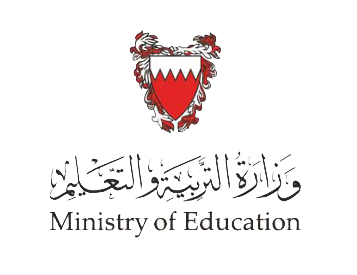 تسلسُلُ الأحداثِ في النصِّ السّرديّ– اللّغة العربيَة – السادس الابتدائي
أَكْتَشِفُ
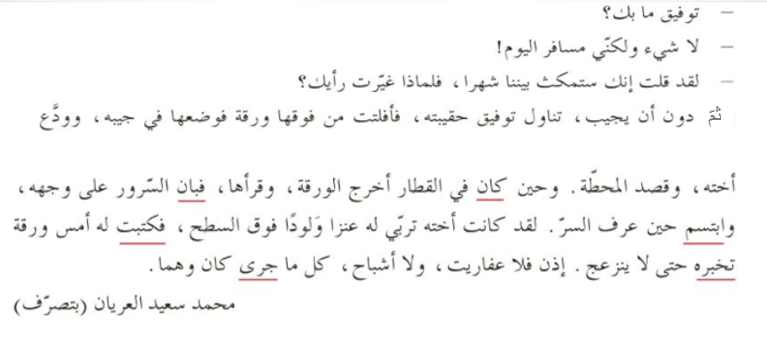 وزارة التربية والتعليم –الفصل الدراسي الثاني 2020-2021م
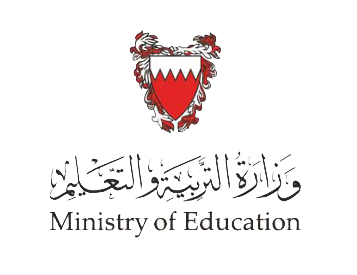 أفهمُ
تسلسُلُ الأحداثِ في النصِّ السّرديّ– اللّغة العربيَة – السادس الابتدائي
أَضَعُ علامَةَ () أمامَ الإجابَةِ الصّحيحةِ:
الأفعالُ الماضيَةُ التي تحتَها خطٌّ في النصّ السّابِقِ دلّتْ على:
انتقالِ الحِوارِ مِن شخْصٍ إلى آخرَ .

وُقوعِ الأحداثِ وانقِضائِها في الزمنِ الماضي.
أستنتِجُ أنّ
النصَّ القصّصِيَّ الذي ينقُلُ الأحداثَ يُسَمّى: النصَّ السّردِيَّ
وزارة التربية والتعليم –الفصل الدراسي الثاني 2020-2021م
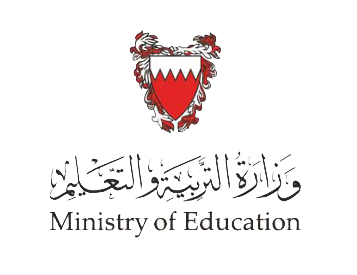 أفهمُ
تسلسُلُ الأحداثِ في النصِّ السّرديّ– اللّغة العربيَة – السادس الابتدائي
أَضَعُ علامَةَ () أمامَ الإجابَةِ الصّحيحةِ  استِنادًا إلى النصِّ:
تُرْوَى أحداثُ النصِّ على لسانِ:

الرّاوي
المُحَدِّثِ
الكاتِبِ
أستنتِجُ أنّ
الذي يَقومُ بِنقْلِ الأحداثِ والصّفاتِ والأحوالِ في النصِّ القصّصِيِّ يُسَمّى: الرّاوِيَ.
وزارة التربية والتعليم –الفصل الدراسي الثاني 2020-2021م
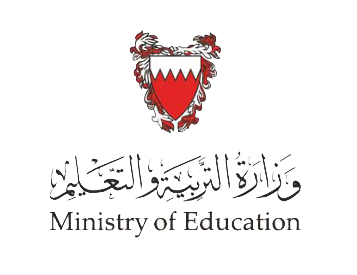 أفهمُ
تسلسُلُ الأحداثِ في النصِّ السّرديّ– اللّغة العربيَة – السادس الابتدائي
أُرَتِّبُ الأَحْدَاثَ الآتيَةَ حسبَ تَسَلْسُلِها في النصِّ:
انصِرافُ الأصدقاءِ والاستعدادُ للنّومِ.
محاولةُ التّأكُّدِ من مصدرِ الصّوتِ الغريبِ.
إقبال شُبّانِ الحيِّ على توفيقٍ للسّهرِ.
سفَرُ توفيقٍ إلى القريَةِ لِقَضَاءِ أيّامٍ فيها.
إحساسُ توفيقٍ بالخوفِ الشديدِ لازدياد الأصوات الغريبةِ.
سماع توفيق صوتًا غريبًا مُخيفًا.
اكتِشافُ توفيقٍ حقيقةَ الأصواتِ الغريبةِ.
استِقبالُ الأختِ أخاها بالتّرحيب.
مُحاولَةُ توفيقٍ الاستِنجادَ بالآخَرينَ.
مغادرةُ توفيقٍ القريَةَ بالرّغم مِنْ محاولاتِ أختِهِ.
وزارة التربية والتعليم –الفصل الدراسي الثاني 2020-2021م
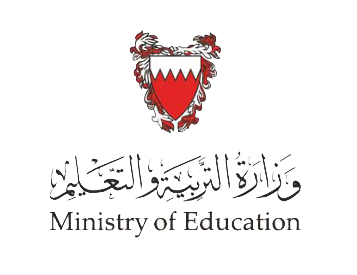 تسلسُلُ الأحداثِ في النصِّ السّرديّ– اللّغة العربيَة – السادس الابتدائي
أفهمُ
أَضَعُ علامَةَ () أمامَ الإجابَةِ الصّحيحةِ:
ينْقُلُ الرّاوي أحداثَ القصّةِ على نحوٍ:

مُتَقطِّعٍ غَيْرِ مُتَتابِعٍ في الزّمنِ.
مُتَسَلْسِلٍ مُتَتابِعٍ في الزّمَنِ
أستنتِجُ أنّ
نَقْلَ الأحداثِ على نحوٍ مُتسلْسِلٍ ومتتابِعٍ في الزّمنِ يُسَمّى سردًا خطّيًّا.
وزارة التربية والتعليم –الفصل الدراسي الثاني 2020-2021م
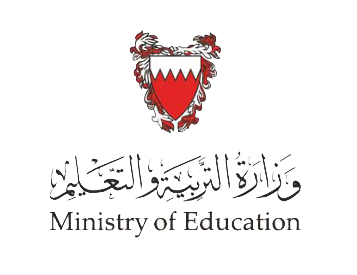 تسلسُلُ الأحداثِ في النصِّ السّرديّ– اللّغة العربيَة – السادس الابتدائي
أحلِّلُ
أُكْمِلُ الشّكلَ الآتيَ بما يُناسِبُ بالرّجوعِ إلى النّصِّ السّابِقِ:
يمكِنُ أن نُقَسِّمَ النصَّ إلى المراحِلِ الثلاثِ الآتيَةِ وفْقًا لتسَلْسُلِ الأحداثِ وتطوُّرِها:
شَطْرٌ من اللّيلِ
بدايةِ النصِّ
ولمّا طابَ السَّمَرُ
فلماذا غيّرتَ رأيَكَ؟
نهاية النصّ
ومِن دونِ أن يجيبَ
وزارة التربية والتعليم –الفصل الدراسي الثاني 2020-2021م
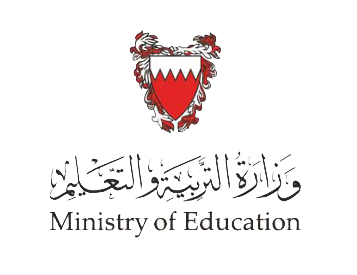 تسلسُلُ الأحداثِ في النصِّ السّرديّ– اللّغة العربيَة – السادس الابتدائي
أحلِّلُ
أضَعُ لكلِّ قسمٍ من أقسامِ النصِّ عنوانًا مناسِبًا استنادًا إلى الأحداث الرَّئيسةِ:
سَفَرُ توفيقٍ إلى القريةِ
شَطْرٌ من اللّيلِ
بدايةِ النصِّ
ليلةُ الكوابيسِ
فلماذا غيّرتَ رأيَكَ؟
ولمّا طابَ السَّمَرُ
قَطْعُ الزّيارةِ والعودةُ إلى المدينةِ
نهاية النصّ
ومِن دونِ أن يُجيبَ
وزارة التربية والتعليم –الفصل الدراسي الثاني 2020-2021م
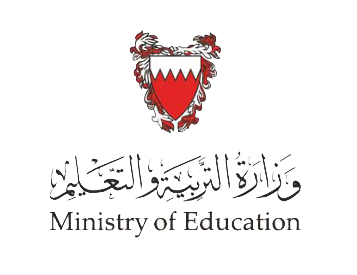 تسلسُلُ الأحداثِ في النصِّ السّرديّ– اللّغة العربيَة – السادس الابتدائي
أحلِّلُ
أحدِّدُ في النّصِّ الأحداثَ الدالَّةَ على كُلٍّ ممّا يأتي:
الهُدوءُ: سفرُ توفيق إلى القريةِ والالتقاء بالأهل والأصدقاء.
الهدوء في وضع البدايةِ
الحدث القادِح: انصراف الأصدقاء وسماع توفيق صوتًا غريبًا.
تنامي الأحداثِ واضطرابُها: تكرّر محاولات تعرّف مصدر الصوت الغريب / تنامي مشاعر الخوف. 
التأزُّمُ: تزايد الأصوات / بلوغ الخوف ذروتَه
الانفراجُ: طلوع الصباح.
الحدث القادح/ تنامي الأحداث واضطرابها/ التّأزّم/ الانفراج في سياق التحوّل
الهدوء الجديد في وضع الختام
الهدوء الجديد: مغادرة القرية والعودة إلى المدينة.
وزارة التربية والتعليم –الفصل الدراسي الثاني 2020-2021م
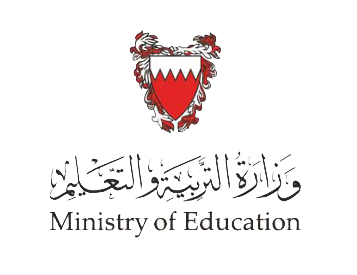 تسلسُلُ الأحداثِ في النصِّ السّرديّ– اللّغة العربيَة – السادس الابتدائي
أحلِّلُ
استخدم الكاتب في سرد الأحداثِ الكثيرَ من الأدواتِ والقرائنِ مثلَ:
الواو
ثُمَّ
الفاء
ما هي إلّا... حتّى
في اليومِ التّالي..
بَيْنَما... إذْ...
لمّا...
حينَ...
علامَ دلّتْ هذه الأدواتُ والقرائنُ؟
أستنتِجُ أنّ
هذه الأدواتِ والقرائنَ دلّتْ على ترتيبِ الأحداثِ وتسلسُلِها في النصّ.
وزارة التربية والتعليم –الفصل الدراسي الثاني 2020-2021م
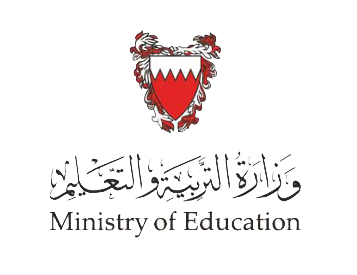 أُطبِّقُ
تسلسُلُ الأحداثِ في النصِّ السّرديّ– اللّغة العربيَة – السادس الابتدائي
أُرَتِّبُ الأَحْدَاثَ الآتيَةَ وفق التَّسَلْسُلِ الخَطِّيِّ:
صاحَ في دهشةٍ: يا للرّوْعَةِ!! إنَّها عروسُ البحرِ العجيبةُ
أَشفقَ عليها الصيّادُ وأخلَى سبيلَها
جذبها إليه بكلِّ قوّتهِ / ظهرتْ عندَ طرَفِها فتاةٌ جميلَةٌ لها ذيلُ سمكَةٍ
رمى الصّيّادُ الصّنَارةَ في البحرِ وظلَّ يرقُبُ حظَّهُ بصبرِهِ المعهودِ
وَدَّعَتْ عروسُ البحرِ الصيّادَ قائلَةً: لن أنسى لكَ هذا الجميلَ ما حيِيتُ
بكتْ عروسُ البحرِ بحرارَةٍ / توسّلتْ الصّيَّادَ أنْ يُطْلِقَ سَراحَها
اهتزّتِ القصَبَةُ بقُوّةٍ / قالَ في نفسه: لا بدَّ أنها سمكةٌ كبيرةٌ
عادتْ إلى الأعماقِ / أخبرتْ أباها ملِكَ البحارِ بما فعلَ معها الصّيَادُ
وزارة التربية والتعليم –الفصل الدراسي الثاني 2020-2021م
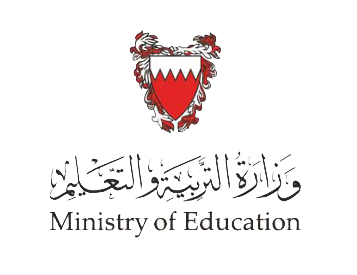 تسلسُلُ الأحداثِ في النصِّ السّرديّ– اللّغة العربيَة – السادس الابتدائي
أطبِّقُ
أثَرّي الأحداثَ السّابقةِ بِأحداث أتخيُّلها، وأكتُبها في الجدولِ الآتي:
فرِحَ الملِكِ بعودةِ 
ابنتِهِ سالِمةً.
فرِحَ الصيّادُ بما ساقَهُ إليهِ القدَرُ منْ رِزْقٍ وفيرٍ.
يُحكَى أنَّ صيّادًا فقيرًا كانَ يعيشُ في إحدى الجزُرِ النّائيَةٍ.
كانَ يُعيلُ أسرَتَهُ ممّا يكسبهُ من صيدهِ اليوميِّ.
فكّرَ قليلًا.
شكَرَ اللهَ كثيرًا.
قرّرَ مكافأةَ الصّيّادِ الفقيرِ.
عاشَ معَ أهلِهِ في سعادةٍ وهناءٍ.
ذهبَ إليه ومعهُ جمعٌ منَ قومِهِ يحمِلونَ الهدايا منَ اللآلئِ النفيسَةِ والدُّرَرِ الثّمينَةِ.
وزارة التربية والتعليم –الفصل الدراسي الثاني 2020-2021م
نشاطٌ خِتاميٌّ
تسلسُلُ الأحداثِ في النصِّ السّرديّ– اللّغة العربيَة – السادس الابتدائي
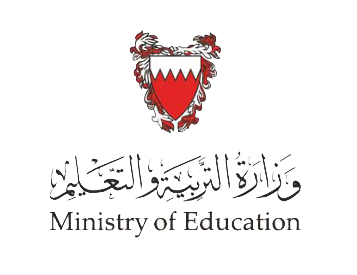 أربُطُ بينَ الأحداثِ السّابقَةِ لأحصُلَ على نصٍّ سرديٍّ متسلسِلِ الأحداثِ مُستعينًا بالحروفِ والأدواتِ والعباراتِ الآتيَةِ: (الواو، الفاء، ثمَّ، ذاتَ يومٍ، وماهي إلّا لحظاتٌ حتّى...، ومنَ الغَدِ، لمّا..)
وَضْعُ البدايةِ
يُحكَى أنَّ صيّاداً فقيرًا كانَ يعيشُ في إحدى الجزُرِ النائيَةِ، وكانَ يُعيلُ أسرَتَهُ ممّا يكسِبهُ من صيدهِ اليوميِّ.
وذاتَ يومٍ رمى الصّيّادُ الصّنَارةَ في البحرِ، وظلَّ يرقُبُ حظَّهُ بصبرِهِ المعهودِ، وما هيَ إلّا لحظاتٌ حتّى اهتزّتِ القصَبَةُ بقُوّةٍ، فقالَ في نفسه: لا بدَّ أنها سمكةٌ كبيرةٌ! وجذَبَها إليه بكلِّ قوَّتهِ، فظهرتْ عندَ طرَفِها فتاةٌ جميلَةٌ لها ذيلُ سمكَةٍ، فصاحَ في دهشةٍ: يا للرّوْعَةِ! إنَّها عروسُ البحرِ العجيبةُ!! بكتْ عروسُ البحرِ بحرارَةٍ، وتوسّلتْ الصّيَّادَ أنْ يُطْلِقَ سَراحَها، فأَشفقَ عليها الصيّادُ وأخلَى سبيلَها، فودّعت عروسُ البحرِ الصيّادَ قائلَةً: لن أنسى لكَ هذا الجميلَ ما حيِيتُ. ولمّا عادتْ إلى الأعماقِ أخبرتْ أباها ملِكَ البحارِ بما فعلَ معها الصّيَادُ. ففرِحَ بعودةِ ابنتِهِ سالِمةً، وفكَّرَ  قليـــــــلًا، ثمَّ قرّرَ مكافأةَ الصّيّادِ الفقيرِ، ومنَ الغَدِ التقاهُ عندَ السّاحِلِ ومعهُ جمعٌ منَ قومِهِ يحمِلونَ الهدايا مِنَ اللآلئِ الثّمينَةِ والدُّرَرِ النفيسَةِ.
فرِحَ الصيّادُ بما ساقَهُ إليهِ القدَرُ منْ رِزْقٍ وفيرٍ، فَشكرَ اللهَ كثيرًا، وعاشَ معَ أهلِهِ في سعادةٍ وهناءٍ.
سياقُ التحوُّلِ
وَضْعُ الخِتامِ
وزارة التربية والتعليم –الفصل الدراسي الثاني 2020-2021م
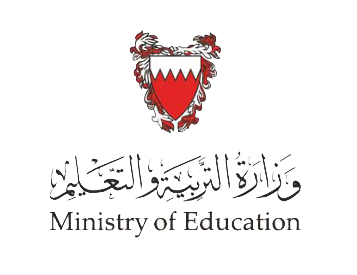 تسلسُلُ الأحداثِ في النصِّ السّرديّ– اللّغة العربيَة – السادس الابتدائي
انتهى الدَّرسُ
وزارة التربية والتعليم –الفصل الدراسي الثاني 2020-2021م